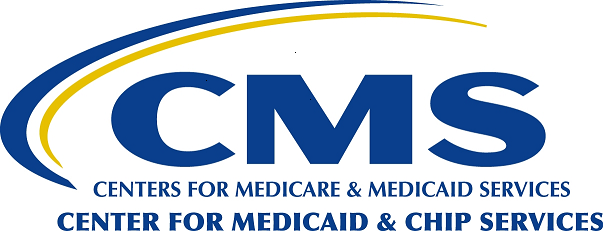 The Process for Final Approval:Ongoing Monitoring
Division of Long-Term Services and Supports
Disabled and Elderly Health Programs Group
Center for Medicaid and CHIP Services

Module 5: Ongoing Monitoring
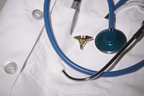 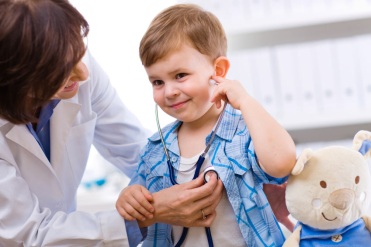 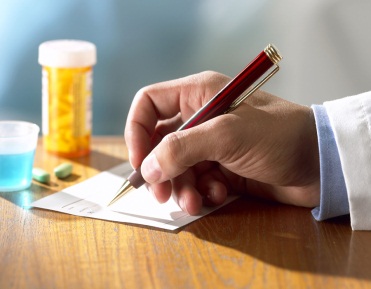 Objectives for Today’s Session
Identify the 5 Key Components outlined by CMS in the Statewide Transition Plan (STP) to ensure ongoing monitoring.
Learn how other states that have received final approval of their STPs have developed strategies to avoid barriers/challenges.
Self-assess the state’s current status on these components  using commonly asked questions as a guide. 
Learn how to develop an action plan for next steps.
2
5 Key Components for Final Approval: Ongoing Monitoring
The state uses/supplements CMS’ List of Standard Milestones and identifies reasonable timelines to implement and track progress toward complying with the settings rule by March 17, 2022.
State designs strategies for monitoring remedial actions at the state-level. 
Develops strategies for monitoring provider-level remedial actions, including methods to verify provider compliance.
Identifies action steps to monitor ongoing compliance.
Develops methods to implement the monitoring process.
3
What is CMS Looking for in the STP Review?
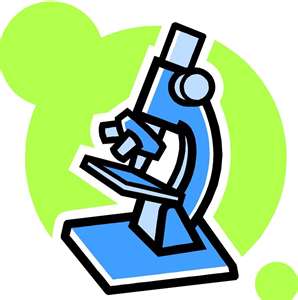 4
Monitoring and Quality Assurance
The state is responsible for two key areas of monitoring:
Implementation of remedial actions both at the state and provider levels (including verification of provider compliance) and 
Ongoing compliance.
What processes/procedures  need to be in place?
What resources are available/needed?
Who will manage the process?
When/how often will monitoring occur?
5
Component 1:  Using Milestones/Timelines to Track Progress Toward Compliance  (1 of 4)
Milestones
The key steps to implementing and tracking the state’s STP!
The state should:
Detail the milestones for each step of the monitoring process and identify reasonable timelines for each milestone, using CMS’ Standard List of Milestones.
Supplement the List to track internal milestone steps, as needed.
Work collaboratively with CMS to identify areas that need strengthening with respect to the state’s remediation and heightened scrutiny processes. Optional quarterly milestone reporting may assist states with this.
6
Component 1: Using Milestones/Timelines to  Track Progress Toward Compliance (2 of 4)
Develop an internal tracking system:

Who should be included in the development phase?
What do you need to know/what data is relevant to accomplish each milestone?
What is a realistic timeline to meet each milestone by the March 17, 2022 deadline?
Who will conduct the monitoring?
What are the roles and responsibilities of staff at government agencies?
Will any monitoring responsibilities be delegated?
If so, how will the state monitor those entities that have been delegated monitoring responsibilities?
7
Component 1: Using Milestones/Timelines to  Track Progress Toward Compliance (3 of 4)
If stakeholders are involved, what is their role, the composition of the group and the frequency of meetings?
Is it necessary to develop or adapt monitoring tools or processes?
How will data by gathered?
What data will be gathered?
How frequently will the data be gathered?
What process is in place to analyze the data?
Who will have access to the data?
What are the action steps you will take as a result of the findings?
Will training and technical assistance be provided? For whom and when?
How will you encourage transparency?
8
Component 1: Using Milestones/Timelines to  Track  Progress Toward Compliance (4 of 4)
Once these mechanisms are in place, use the Milestone tracking system, and any supplemental milestones added by the state, to:
Monitor activities and the results of each setting;
Describe state actions to bring non-compliant settings into compliance;
Identify required actions for those providers that fail to maintain compliance;
Share criteria with providers and stakeholders and solicit their input and feedback.
9
Component 2: Strategies for Monitoring State –Level Remedial Actions
State-level remedial actions:
Verify that each milestone in the STP is being met according to established timelines;
Track progress:
Be proactive if a milestone will not be met;
Notify CMS through the milestone tracking system if a milestone is delayed;
Review any associated milestones and make all necessary revisions, ensuring that all are completed by March 17, 2022.
10
Component 3: Strategies for Monitoring Provider-Level Remedial Actions
Provider-level remedial actions:

How to accomplish?
Seek input from beneficiaries and advocacy groups;
Require regular reporting by providers on progress in each remedial action;
Require providers to submit revised policies and procedures for state review.
11
Component 3: Verification of Provider Compliance
The state must verify provider compliance:
Conduct follow-up to confirm completed actions;
Use existing state oversight resources;
Use beneficiary experience surveys, desk audits, MCO reviews;
Consult with beneficiaries, families and advocacy groups.
12
Component  4: Action Steps to Monitor Ongoing Compliance  (1of 2)
The state’s 2nd key responsibility: monitoring to ensure ongoing compliance with the settings rule:

Include details in the STP about the monitoring processes that are clear to any reader. The STP should describe:
Who will perform the monitoring;
The processes and tools that will be used;
The frequency of when the monitoring will occur;
13
Component 4: Action Steps to Monitor Ongoing Compliance (2of 2)
How the state will integrate the settings criteria into existing state processes and procedures;

What the state’s monitoring process is for individual, private homes;

Processes the state will use to continually assess settings versus processes used only to screen settings prior to enrollment.
14
Component 5: Methods to Accomplish the Monitoring Process (1of 2)
The state should determine the methods it will use to accomplish the monitoring process: 
Site visits to make observations of settings;
Licensing and certification reviews;
Case manager visits;
Validated provider self-assessment surveys;
Consumer satisfaction surveys linked to specific sites;
Managed Care Organizations’ performance monitoring.
15
Component 5: Methods to Accomplish the Monitoring Process (2 of 2)
Other options for the state to consider:
Educating stakeholders to assist in monitoring;

Providing beneficiaries with targeted information;

Using Quality Assurance measures in the Home and Community-Based Services waivers and in state plan amendments.
16
Review Questions/Monitoring(1 of 2)
___Have you laid out a monitoring process for all settings 	where home and community-based services are delivered?
___Have you described the processes and tools you will use?
___Did you provide a detailed description of the monitoring 	and remediation process you will use with milestones and 	timelines for each action step?
___Did you indicate how licensing, certification and/or case 	management will be integrated into monitoring?
___Have you identified who will perform the monitoring?
17
Review Questions/Monitoring(2 of 2)
___Did you describe the frequency of the monitoring?
___If stakeholders are involved, did you describe group 	composition and frequency of meetings?
___Did you describe responsibilities of staff at government 	agencies?
___Have you identified any delegated monitoring 	responsibilities?
___Have you described how the state will monitor those 	entities that have been delegated monitoring 	responsibilities?
18
Technical Assistance/Resources to Assist in Communication with Beneficiaries and Resolution of Beneficiary Concerns
Requests for Technical Assistance can be made by visiting the HCBS Statewide Transition Plan Website and selecting the “Technical Assistance” link.

Additional Resources to assist in the path to final approval can be accessed by visiting the HCBS Statewide Transition Plan Website and selecting the “Training” link.
19